Vibrations
Objectives:
Periodic Motion: Period and Frequency
Pendulum: Grandfather’s Clock
Measuring Time
Resonance
Periodic Motion
“Repetitive Motion”
Period
T  [seconds]
The time it takes for one cycle/vibration/repetition
Frequency
F  [Hertz, Hz]
How many cycles/vibrations/repetitions in one second.
Example:  Pendulum swings 5 times in 10 seconds.
What is its period, T?
What is its frequency, f?
10 s
5
1
T =
T =
f =
10 s
5
f
Example
A block on a spring bounces 4 times every 2 seconds. What is its period?
(c) 2 seconds
(a) 4 seconds
(b) 0.5 seconds
(d) 8 seconds
Question. What is its frequency?
Hz
4
f =
2
Pendulum
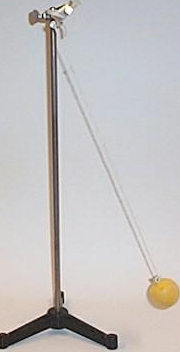 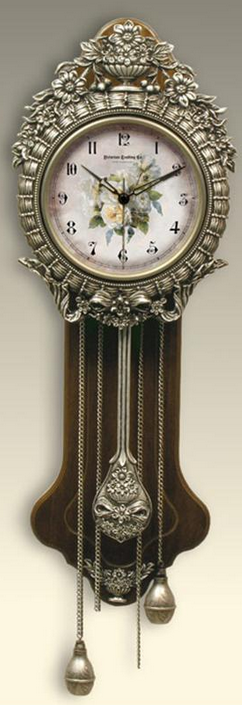 Simple Pendulum
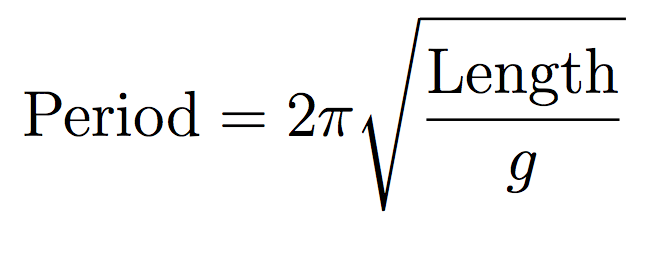 Question: How much is the period of a 1-m long pendulum?
Question: The acceleration due to gravity near Mar’s surface is about 3.8 m/s2 . Will the clock be behind or ahead?
How do we measure time?
Grandfather’s Clock
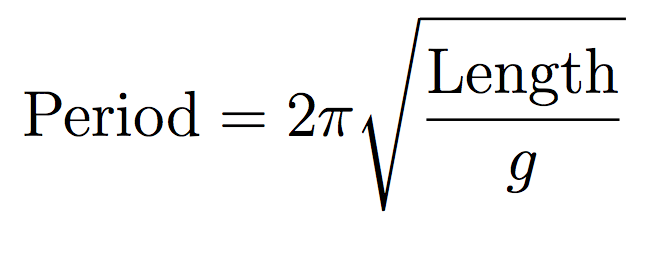 Quartz Clocks
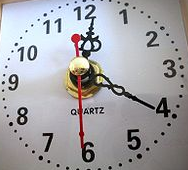 Vibrating Crystal
Atomic Clocks
Vibrating Caesium-133 atom
1 second: 9,192,631,770 cycles of the light emitted by Cs133
Springs: Hooke’s Law
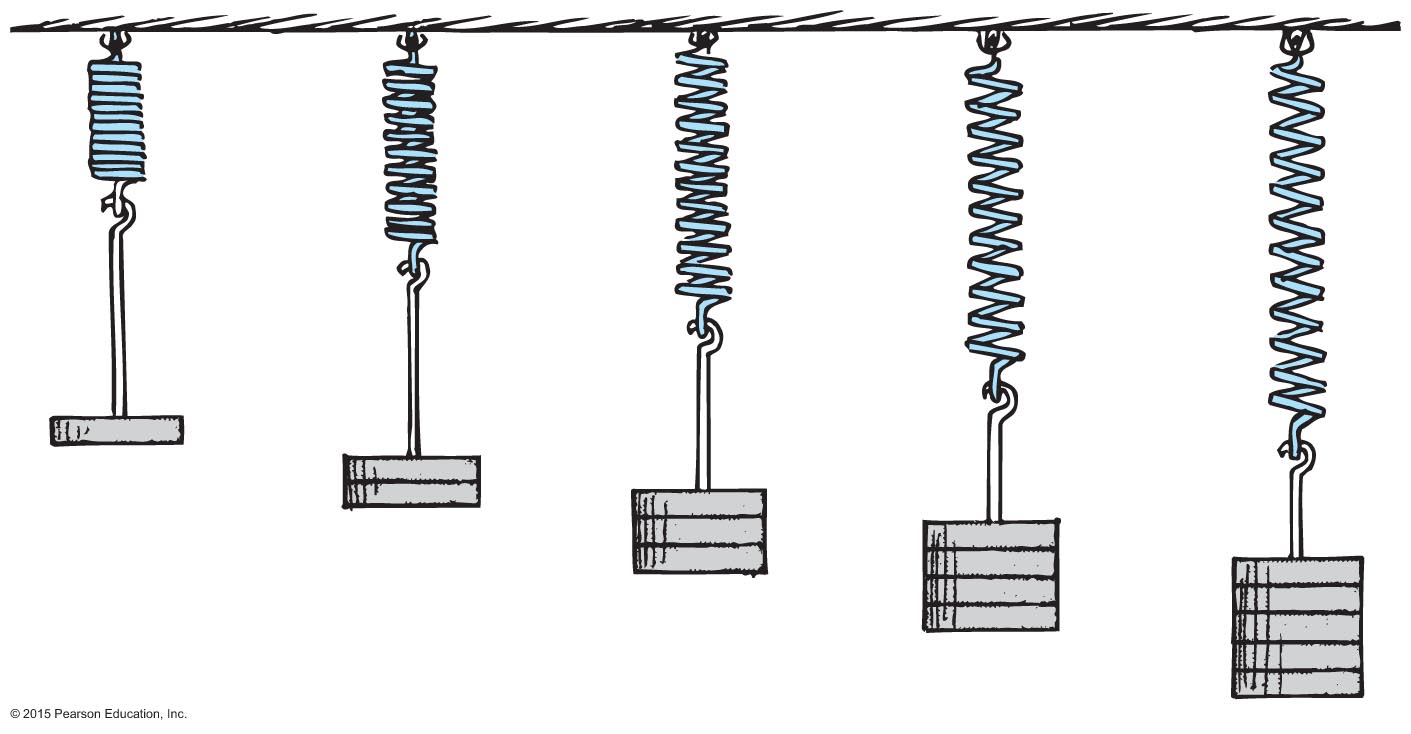 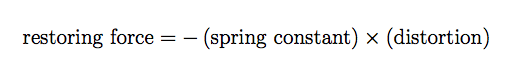 Question: If you wish to triple the stretching of a spring, how much more force do you need to apply?
Springs
An Object Attached to A Spring
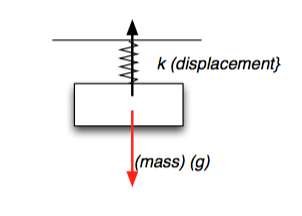 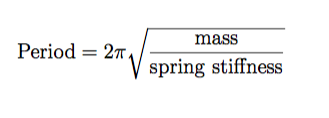 Question:  Which vibrations happen faster ( smaller period and large frequency)
(a) Large mass
(b) Small mass
(c) It doesn’t matter
Natural Frequencies and Resonance
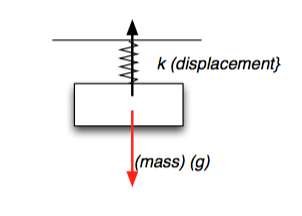 Natural Frequencies
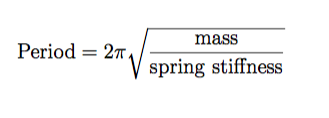 Question:  What will happen if you begin to push the block rhythmically with the same frequency as it “likes” to oscillate?
Resonance: Things “like” to be pushed to vibrate with their natural frequency. They move farther and farther from equilibrium!!!
Natural Frequencies and Resonance
Tacoma Narrows Bridge Collapse
https://www.youtube.com/watch?v=3mclp9QmCGs
Question:  You sit on a swing at the playground and you begin to pump your legs. Can you swing by yourself? How do you stop?
Puzzles
P1. A planet revolves around its axis 50 times in 1 hour. What is its period? Frequency?
P2. One pendulum swings with a period of 1 s, and another swings with a period of 2 s. Which one moves faster?
P3. You need to use a pendulum to measure time, but its period is too large for your needs. What do you need to do?
Increase its length
Decrease its length
Change the gravitational acceleration
P4. A block can be attached to two springs. When will the vibrations have higher frequency (more cycles per second): when the spring is stiff or when it is soft?
P5. You need to use a pendulum to measure time, but its period is larger than you need. What do you need to do?